Articulating Nose Cone
Jed Fazler | Noah Moffeit | Nicholas Samuda | Robert Smith
1
[Speaker Notes: https://visualhunt.com/f7/photo/32891036558/2ed24545c0/]
Team 504 Introductions
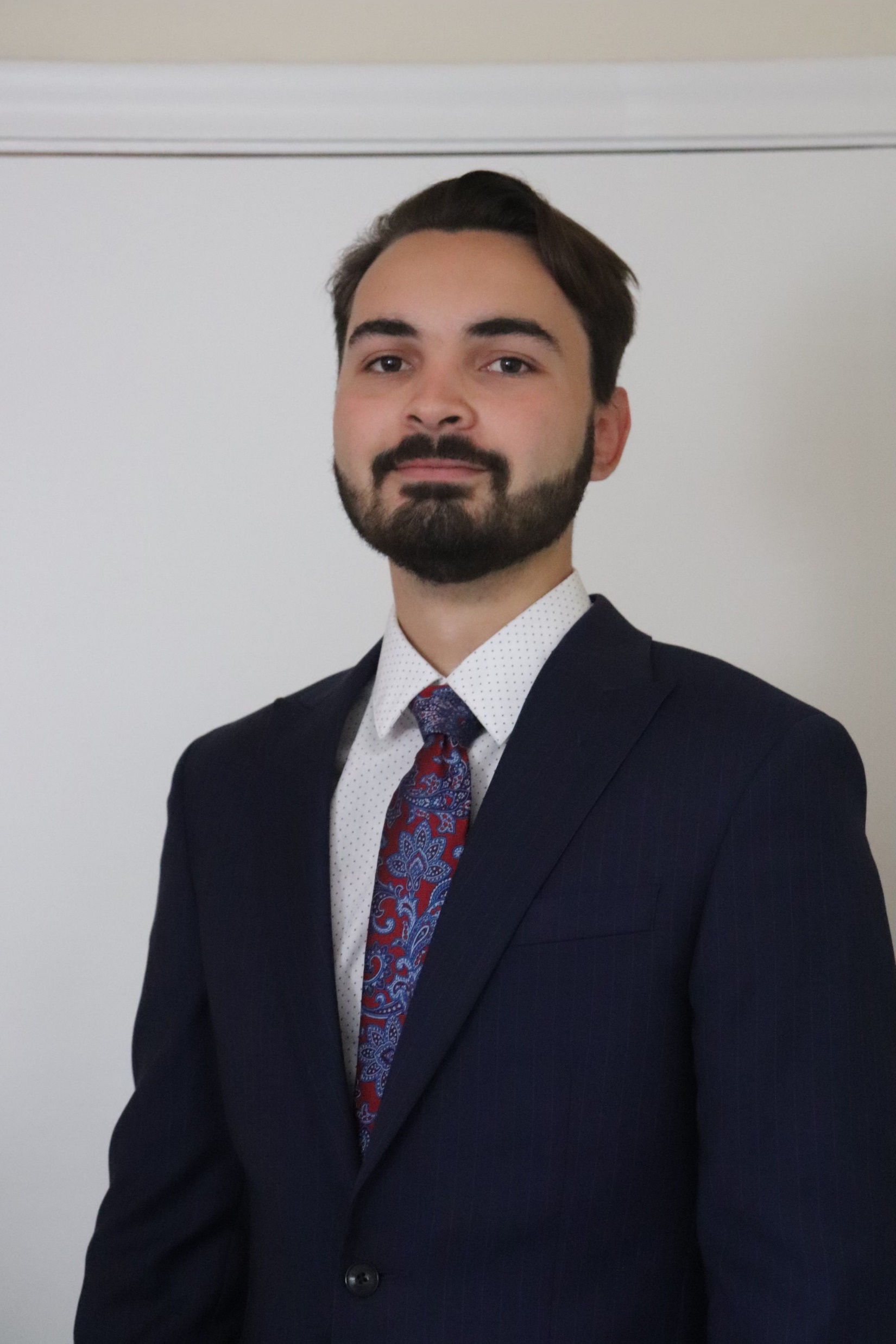 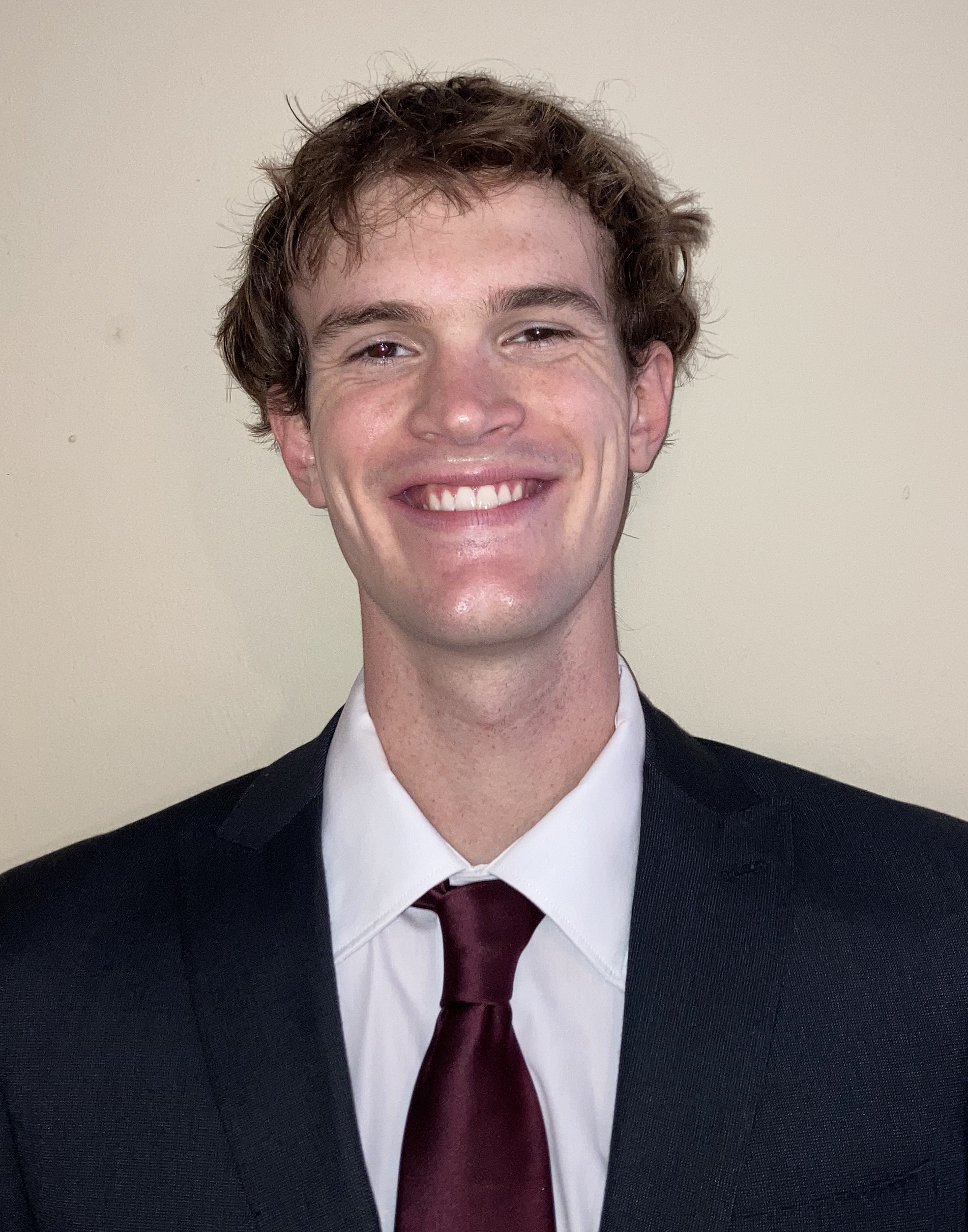 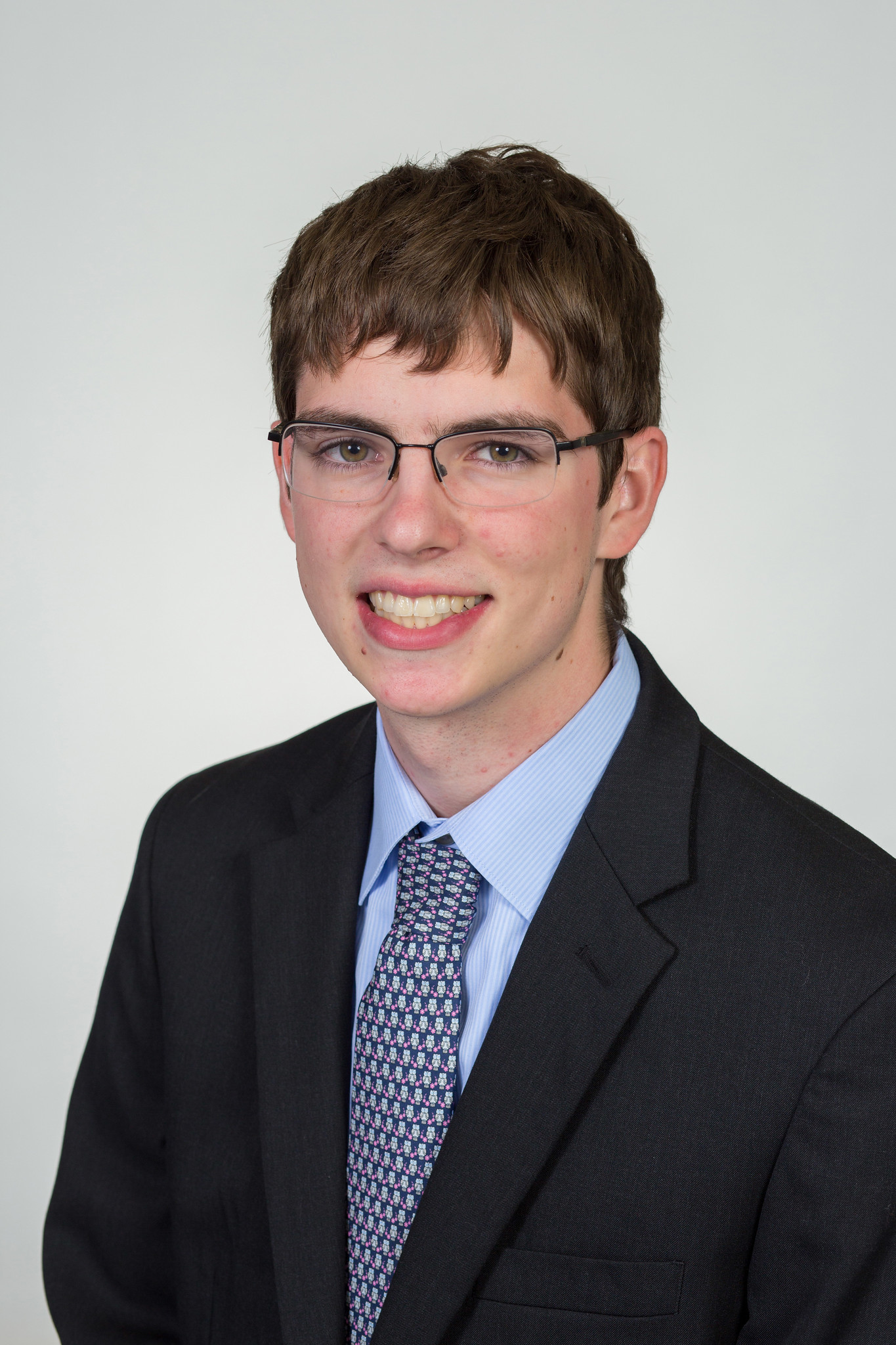 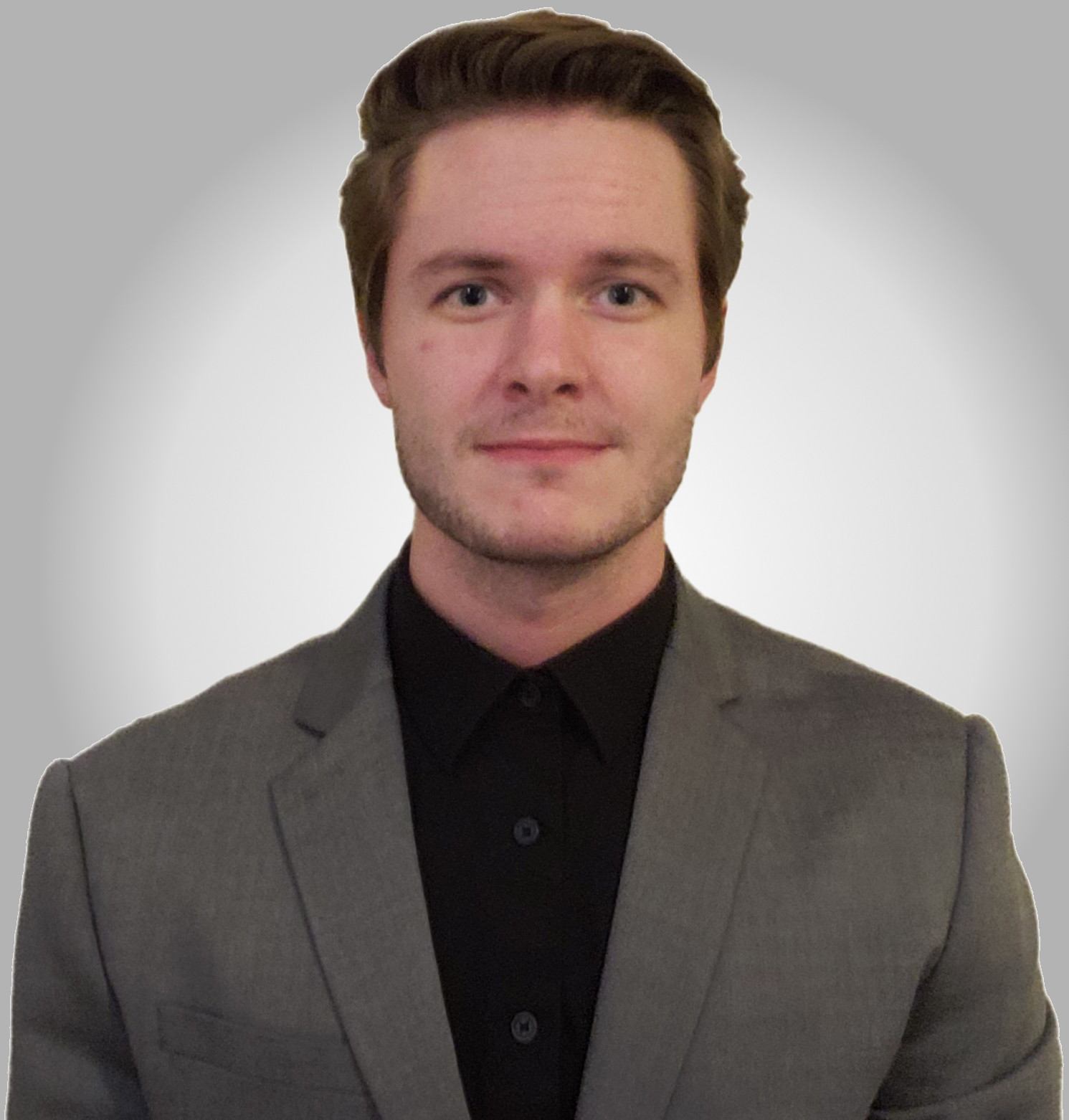 Jed Fazler
Field Engineer
Noah Moffeit
Test Engineer
Robert Smith
Research Engineer
Nicholas Samuda
Systems Engineer
Jed Fazler
2
Sponsor and Advisor
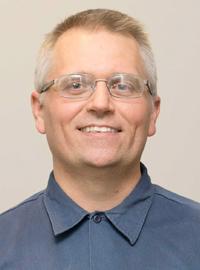 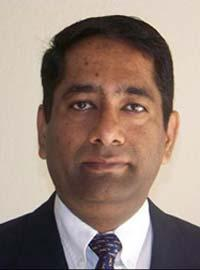 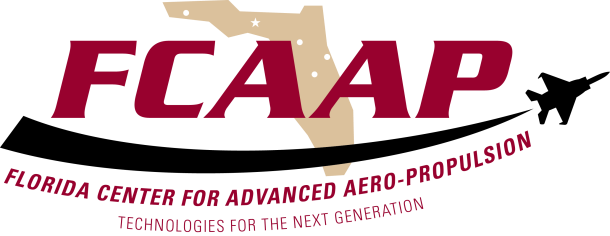 Dr. Jonas Gustavsson
Dr. Rajan Kumar
Jed Fazler
3
[Speaker Notes: Our project sponsor is Dr. Rajan Kumar, he is an Associate Professor at the FAMU-FSU college of engineering and the Director of the Florida Center for Advanced Aero-Propulsion. Our project advisor is Dr. Jonas Gustavsson who works as an Associate Scientist at FCAAP.]
1st Semester Progress
Project scope redefined
Targets and metrics
Concept Generation
Presented to project sponsor
Concept Selection
Jed Fazler
4
Project Scope
Design the method of articulation for a nose cone during testing in a low-speed wind tunnel while keeping a smooth edge transition.
Jed Fazler
5
Updated Critical Targets and Metrics
Articulate the nose cone to obtain a pitch and yaw of ± 20°
Keep transition edges smooth between nose and body
θ
Jed Fazler
6
Concept Generation
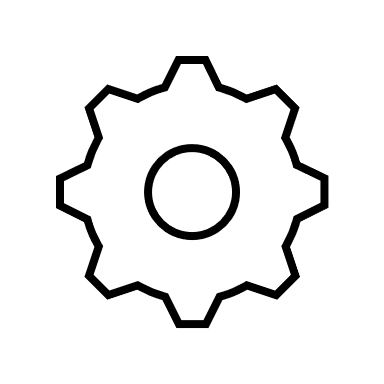 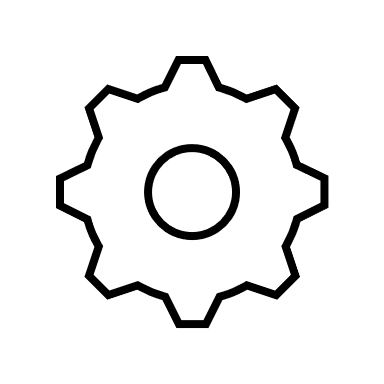 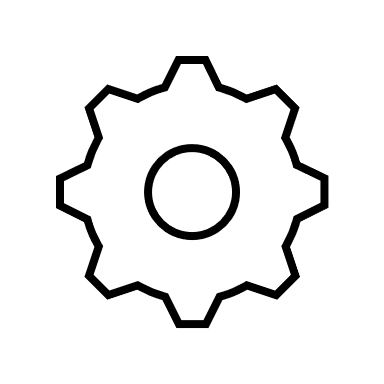 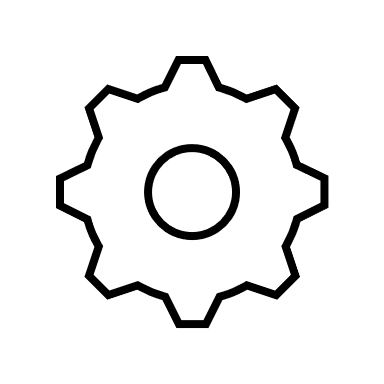 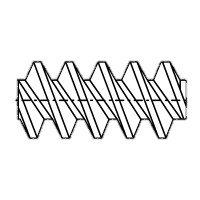 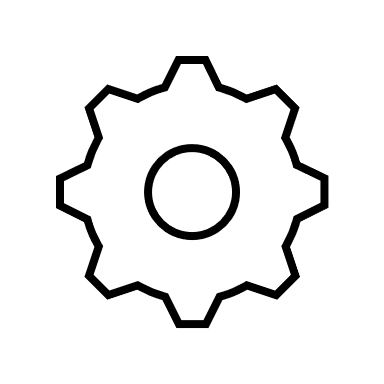 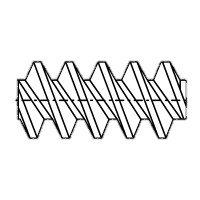 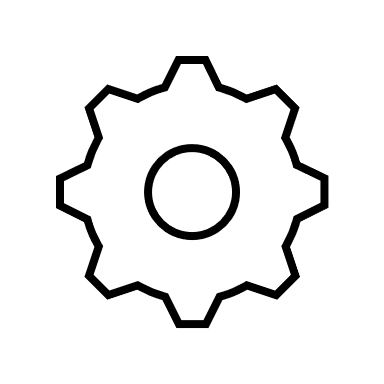 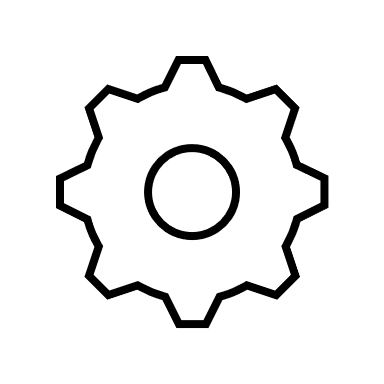 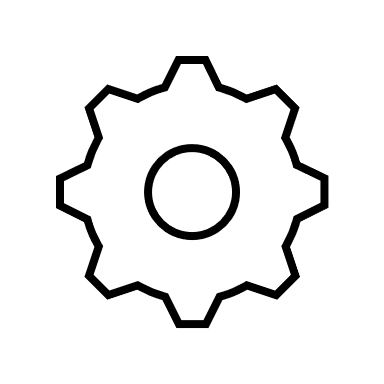 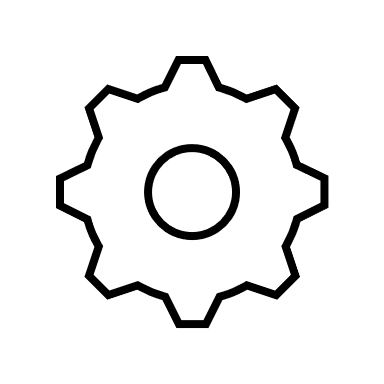 Rotating Contact Surfaces
Linear Actuators
Nose Pulleys
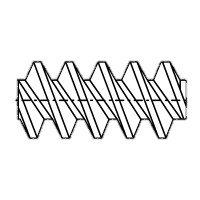 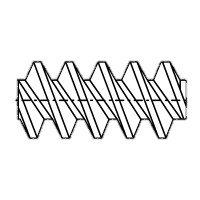 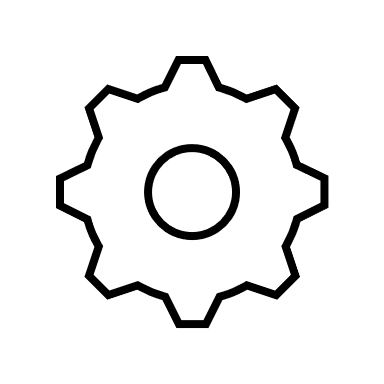 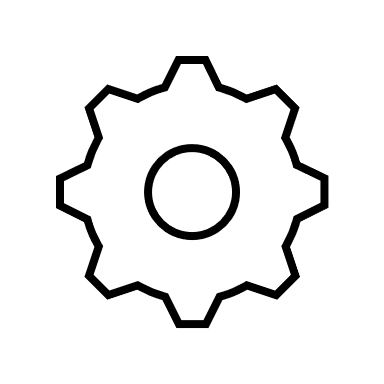 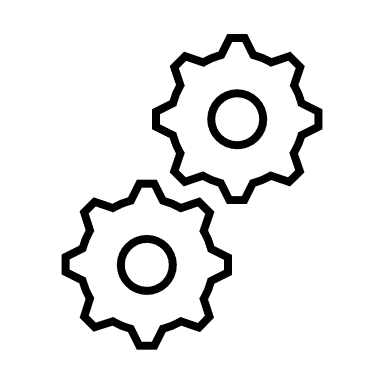 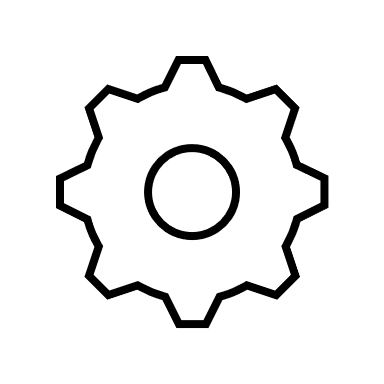 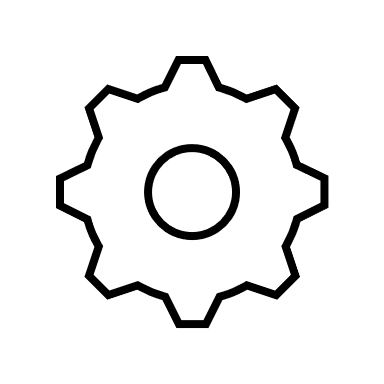 Basic Rotating Nose
2 DOF Gear Box
Polar Controller
Jed Fazler
7
Chosen Design – Polar Control
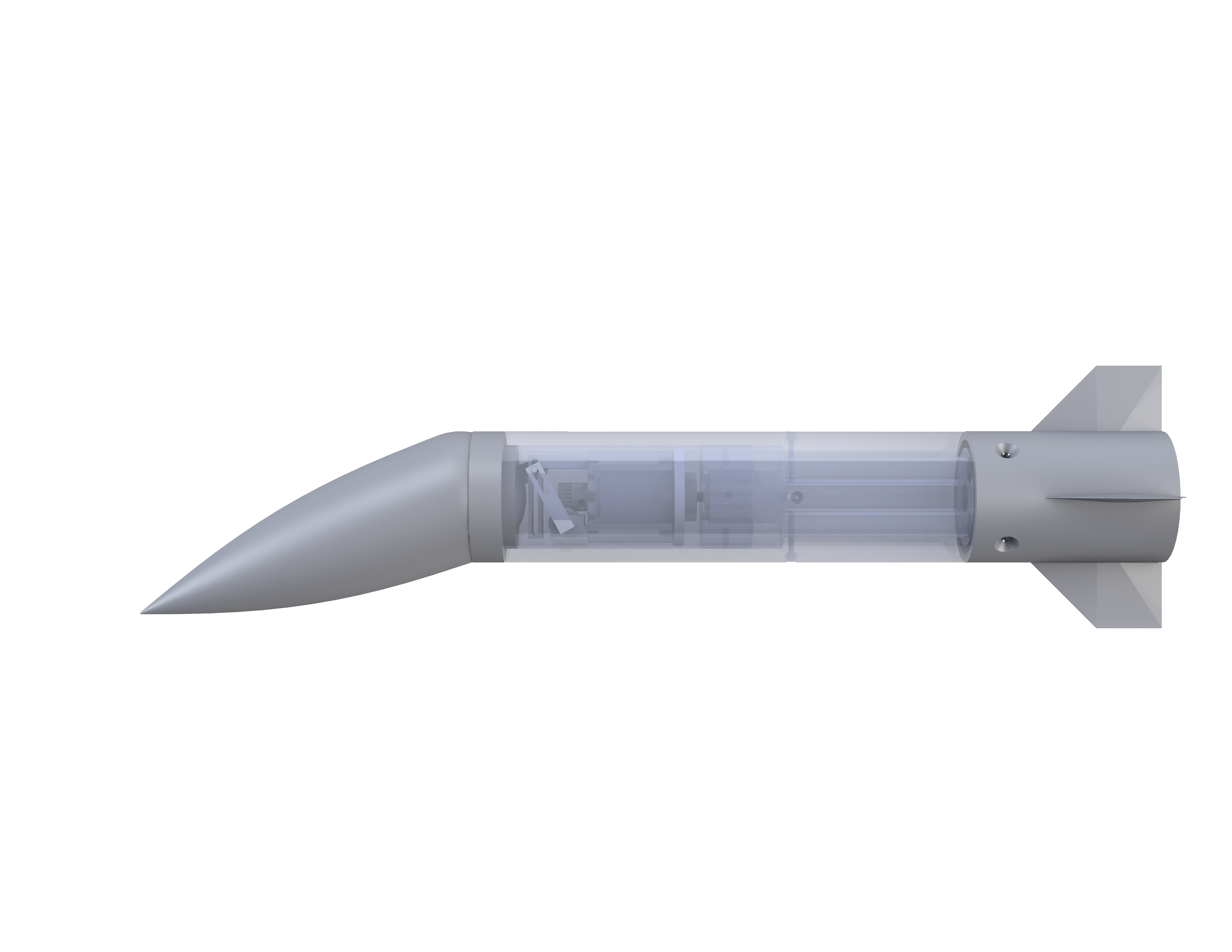 4
1
6
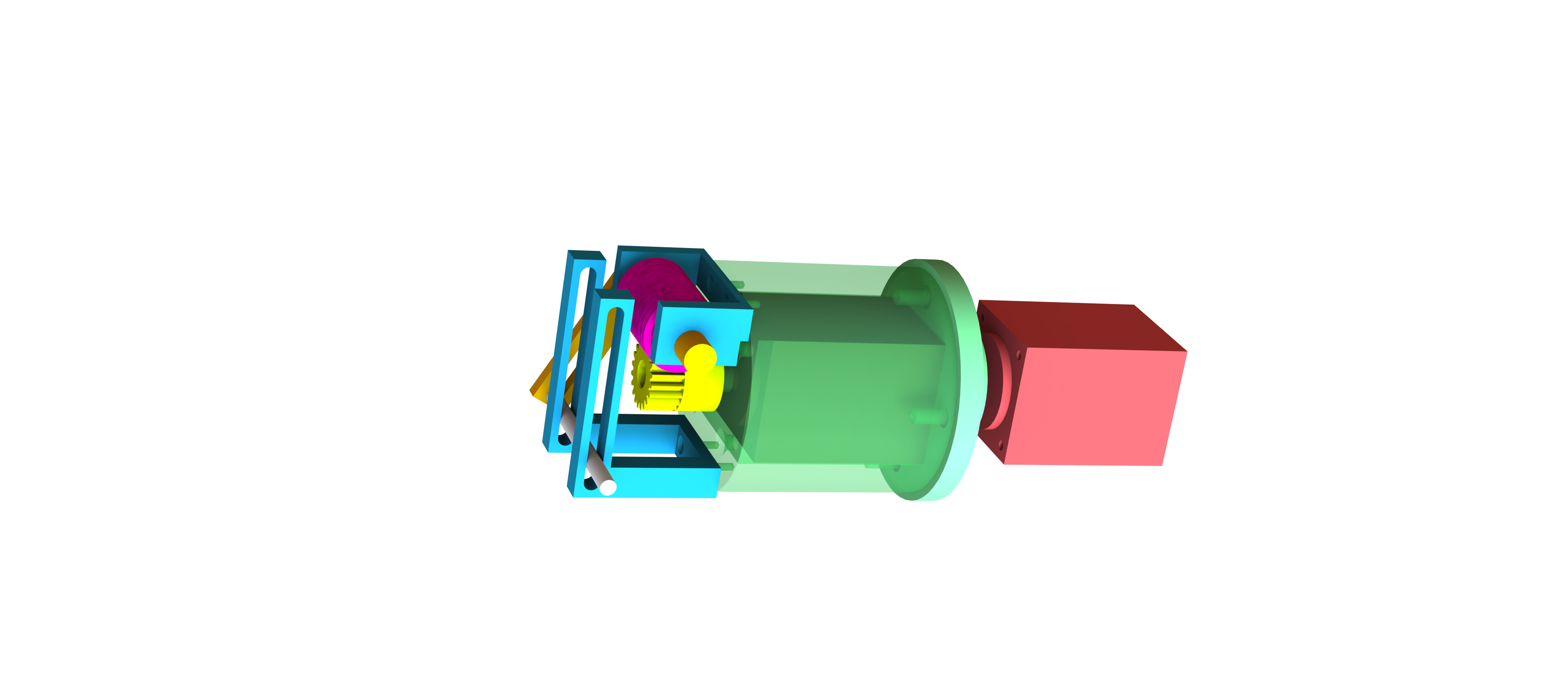 3
5
2
7
Jed Fazler
8
1
2
3
7
4
6
5
Stepper Motor
Worm Gear
Spur Gear
Pin Slot Link
Pin Holders
Motor Mount
Sliding Pin
Winter Break Updates
Real World Use
Tunnel Testing
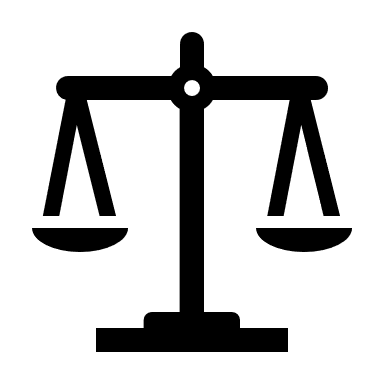 Increased importance placed on the applicability of the design at larger scales
Robert Smith
9
Concentric Surface Design
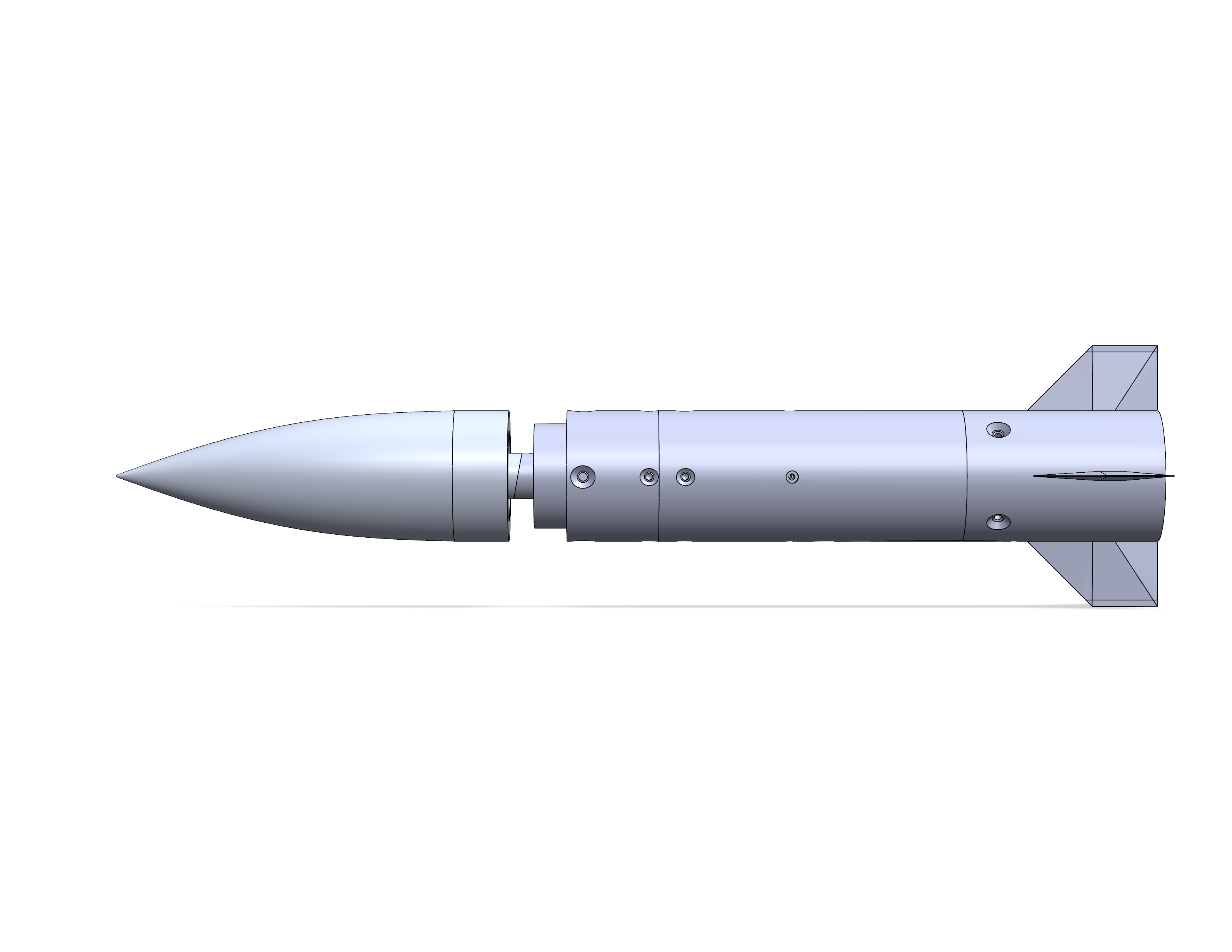 Implements the use of two angled surfaces for articulation
- Uses two stepper motors for rotation and pitch
- Requires a universal joint at the concentric surfaces
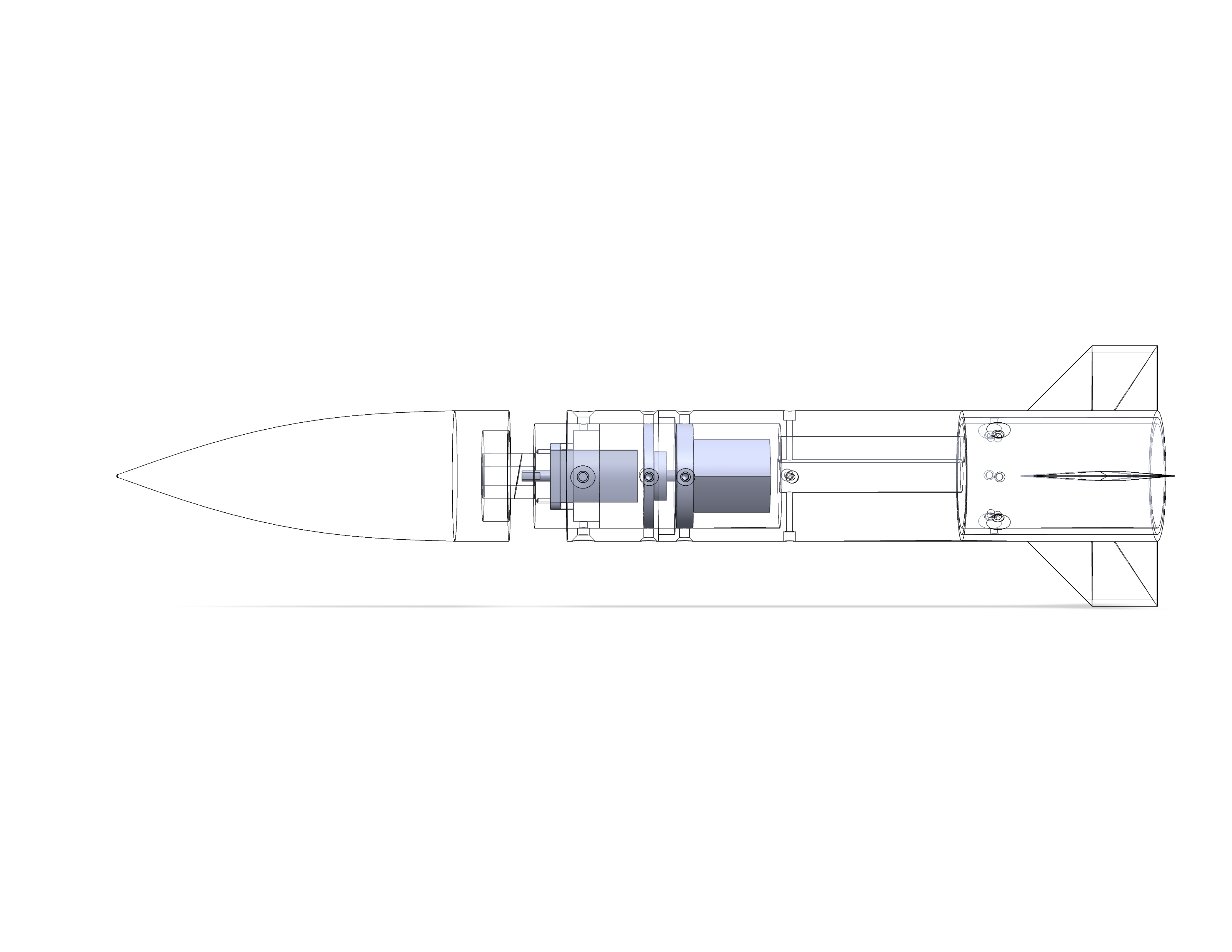 Robert Smith
10
Remaining Considerations
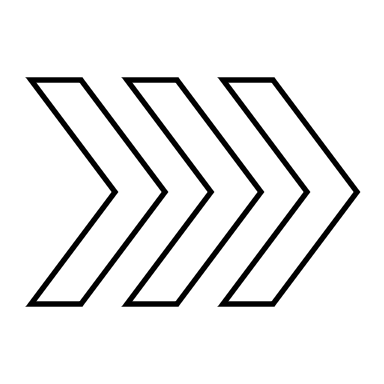 SCALING
CONCENTRICS
TRANSITION
Robert Smith
11
3D Printing and Prototyping
20° of rotation achieved
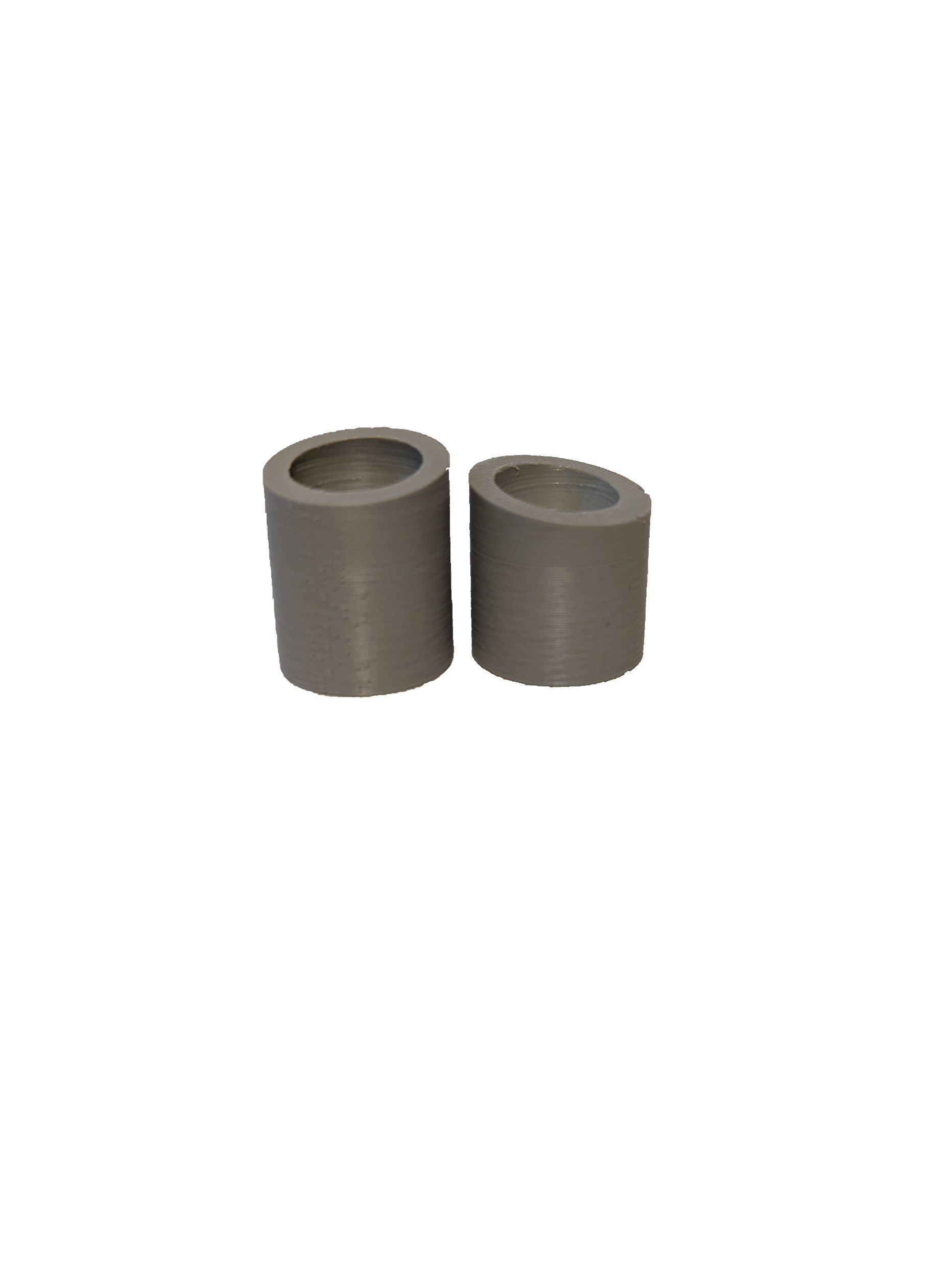 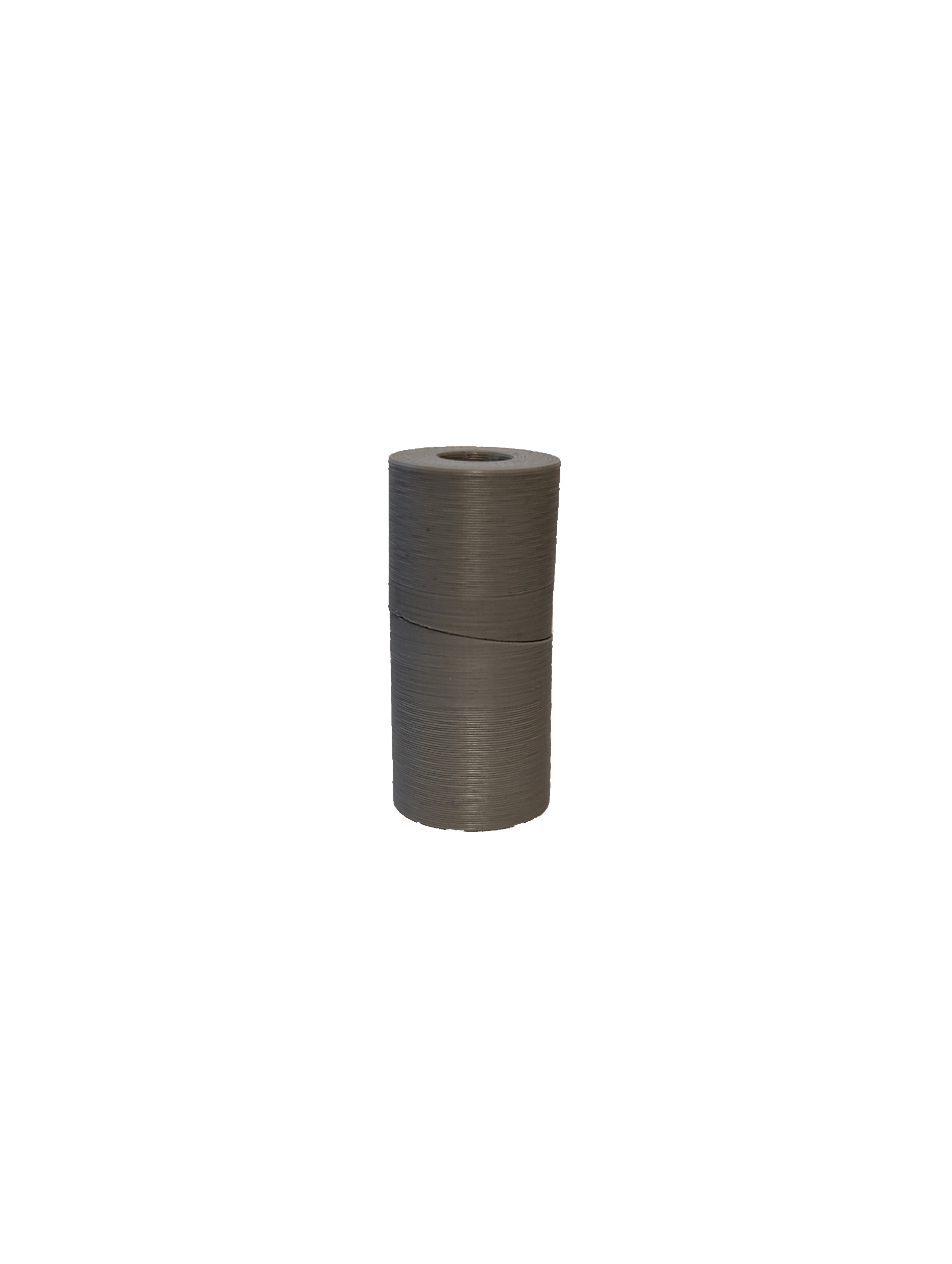 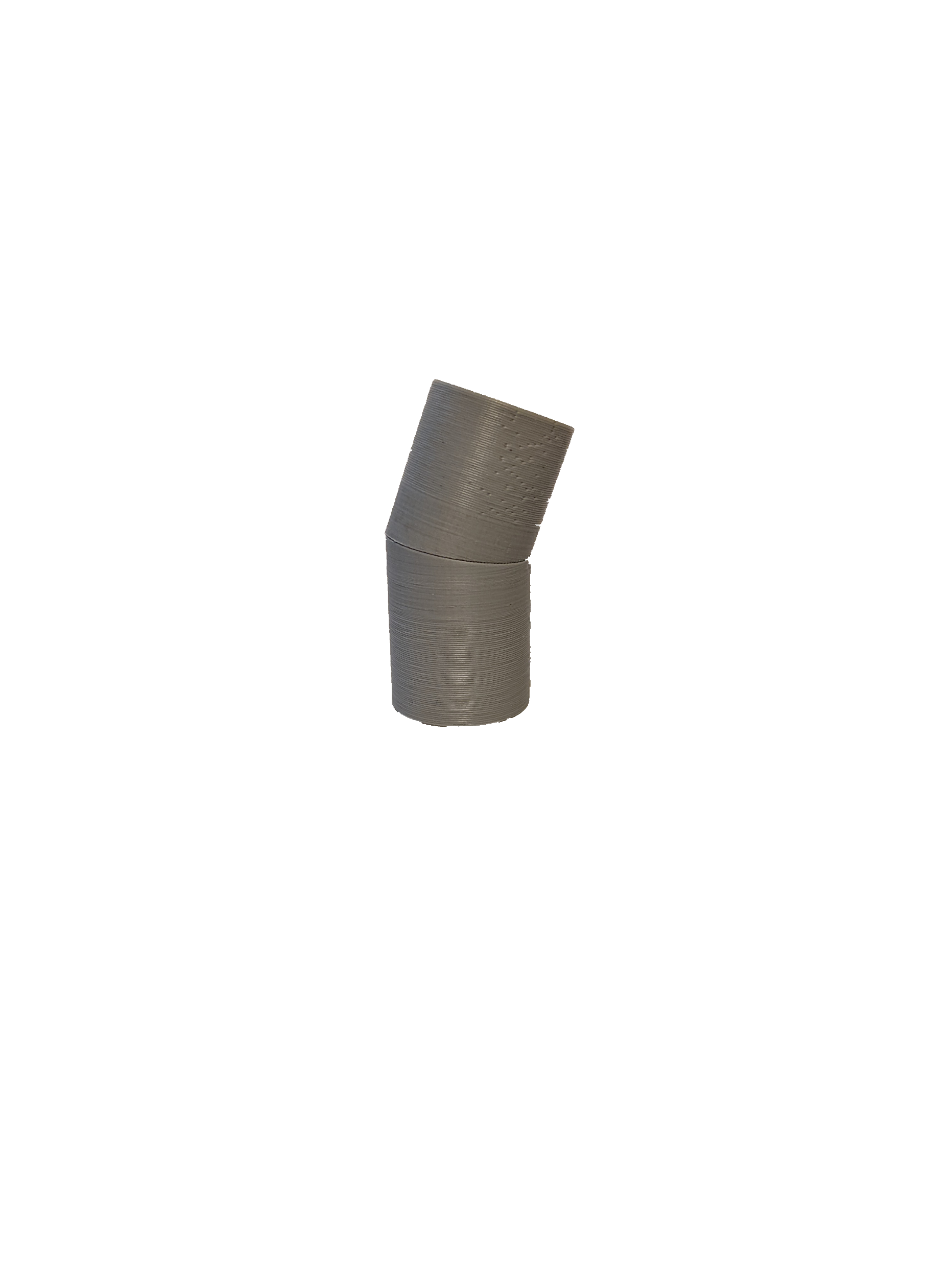 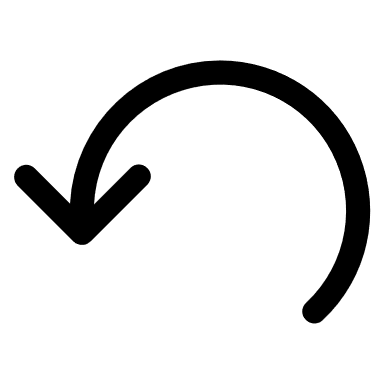 10° concentric surfaces
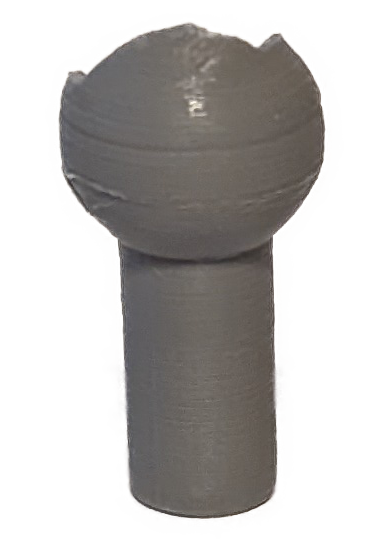 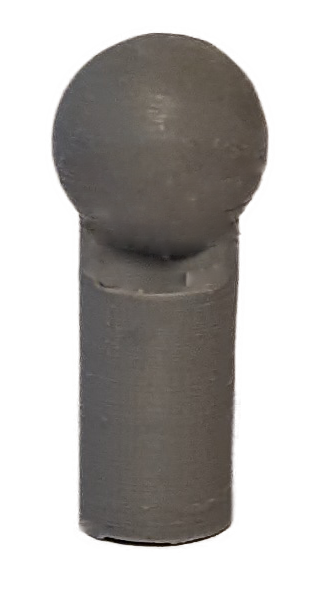 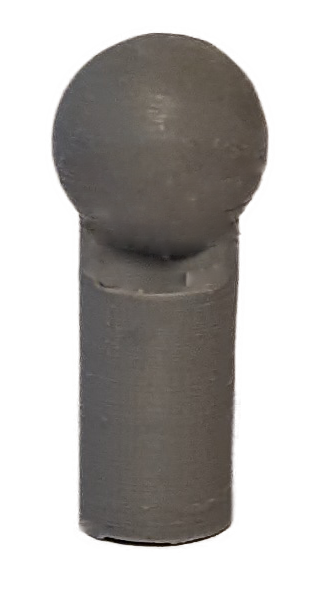 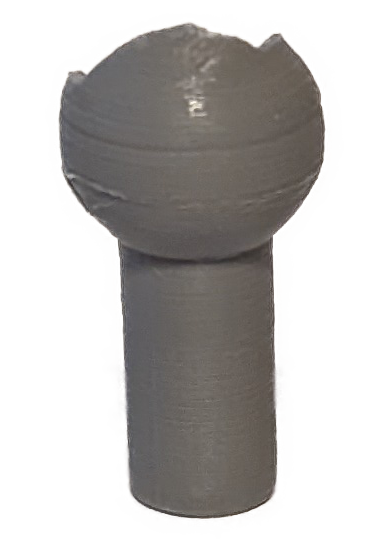 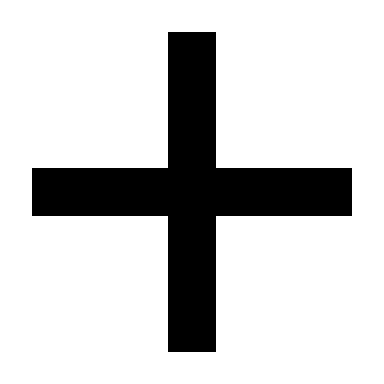 Universal joint
Ball and socket pins
Robert Smith
12
Gap Handling
Gap
- Investigate flexible materials for the nose to body interface
- Gap could possibly cause issues with stability of flow
- Possible Solutions:
3-D Printed TPU Filament
Latex
Silicon
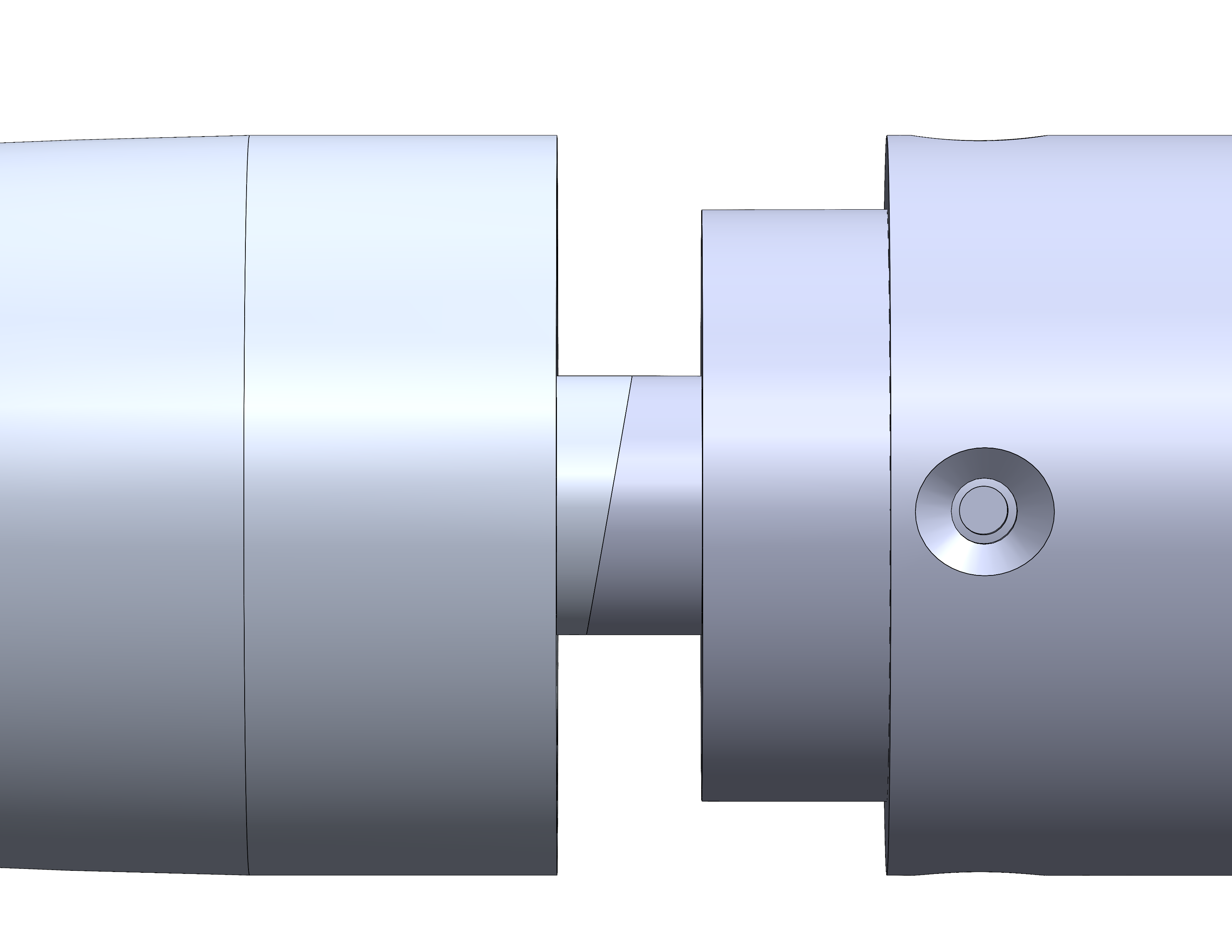 Robert Smith
13
Benchtop Testing
Develop code to control
Test power supply
Calibrate motor rotation
Robert Smith
14
Future Work
Get final design approved by sponsor and machinist
Order raw material and motors
Prototyping and benchtop testing
Assemble model and plan tests procedure
Robert Smith
15
Thanks for listening
Questions?
Jed Fazler | Noah Moffeit | Nicholas Samuda | Robert Smith
16
[Speaker Notes: https://visualhunt.com/f7/photo/32891036558/2ed24545c0/]
Project Description and Key Goals
This project aims to create a technology that can be applied to many projectile configurations, allowing the projectile to maneuver adaptively through unforeseen, hazardous environments. The technology developed will detect said obstacles or conditions and actuate the projectile autonomously. 
The key goals were selected to itemize the main objectives that must be accomplished over the duration of the project based on the project’s description and advice from the project’s sponsor. The following are the goals or milestones we have derived to ensure the project’s completion:  
Conceptualize and research 5 different innovative ways to maneuver a projectile. 
Choose one of these designs to expand upon and develop into a working design. 
Develop innovative technologies that can be implemented into the projectile allowing for smart capabilities. 
Develop a way for the projectile to adapt to its environment or obstacles through autonomous actions. 
Construct a scaled down model of the projectile for use in wind tunnel testing to verify desired aerodynamic characteristics of design. 
Construct a prototype projectile to test actuation of the smart functionality within the projectile.
17
Market
The primary market for this project was seen as the company or organization that the product would be directly constructed for and would use the product. 

Primary Markets: 
Florida Center for Advanced Aero Propulsion (FCAAP) 

The secondary markets are a makeup of other companies or organizations who may benefit from or would be interested in purchasing the results of this project. 
Secondary Markets: 
Air Force Office of Scientific Research (AFOSR) 
Lockheed Martin 
Raytheon Technologies 
Northrop Grumman
18
Assumptions
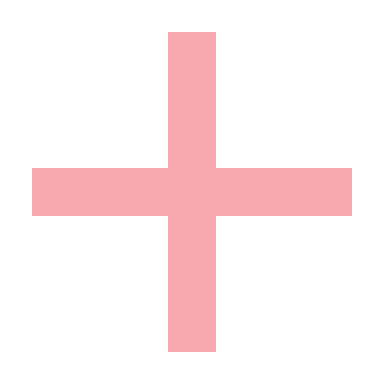 Propulsion
It is assumed that:

Projectile deployment
Entailing storage
Transportation
Initial launch

will be facilitated by technologies already implemented in the projectile. It is also assumed that the projectile will remain within earth’s atmospheric conditions for its use.
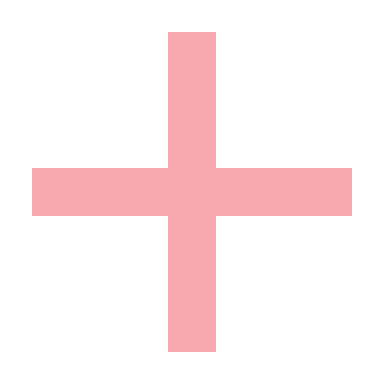 Deployment
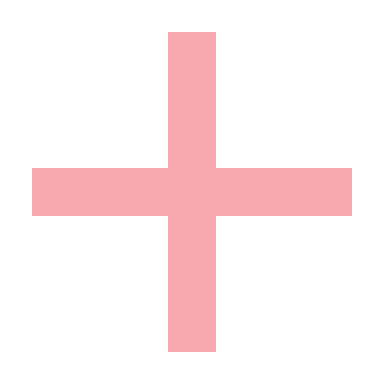 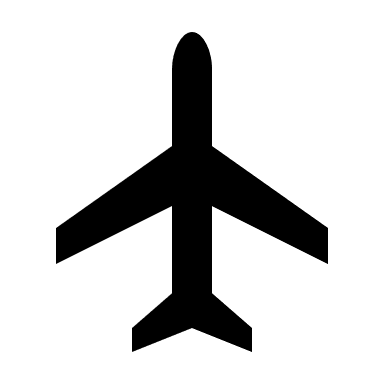 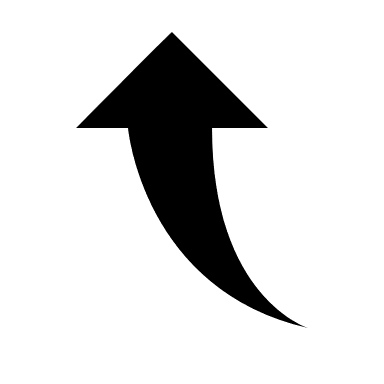 Storage
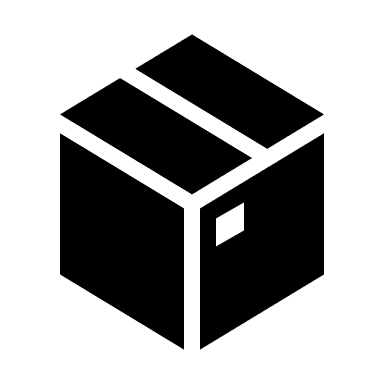 19
Stakeholders
The stakeholders for this project include all parties who will have influenced the design of the technologies produced by the project as well as those who have invested time and other resources into the project.
Dr. Shayne McConomy 

Dr. Rajan Kumar 

Dr. Jonas Gustavsson 

FCAAP 

FAMU-FSU College of Engineering
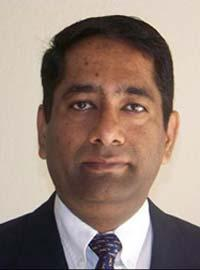 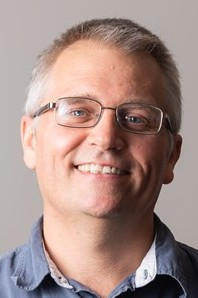 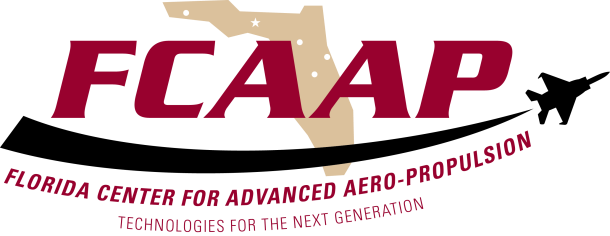 20
Customer Needs
21
Customer Needs
22
Customer Needs
23
Functional Decomposition
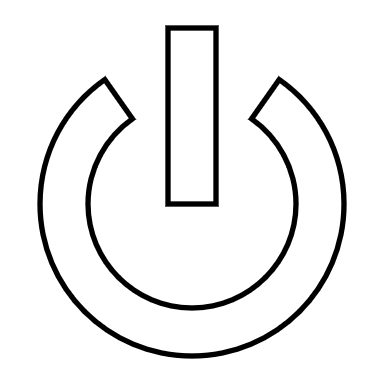 Provides power for components
Storage
POWER
Transfers power to components
Transmission
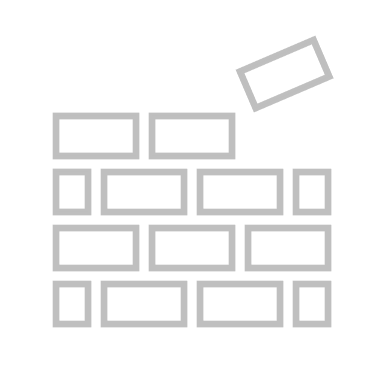 Jed Fazler
24
Functional Decomposition
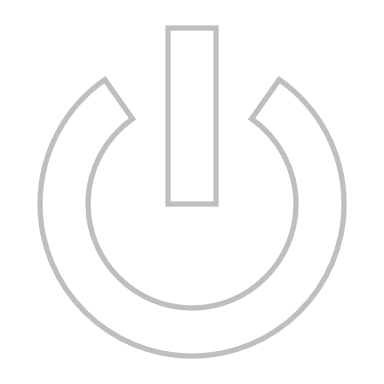 Monitors sensor data
Sensors
Interprets sensor data
SENSING
Transmits response signal
Signaling
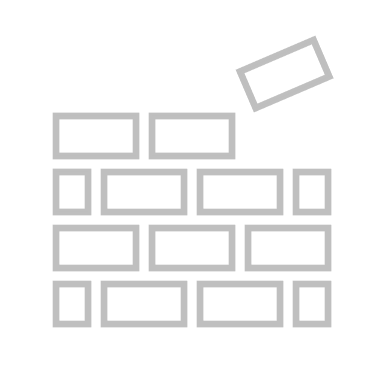 Jed Fazler
25
Functional Decomposition
Maintains flow attachment
Flow
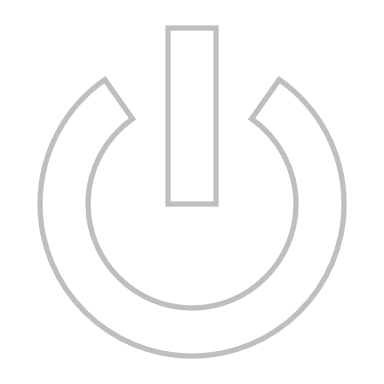 Controls pitch
ACTUATION
Controls roll
Mechanical
Controls yaw
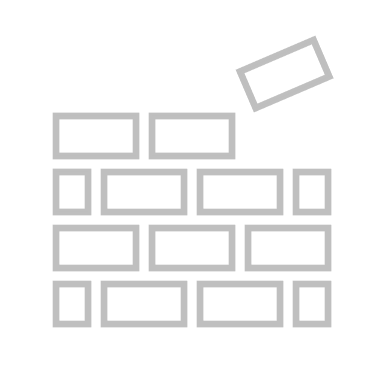 Jed Fazler
26
Functional Decomposition
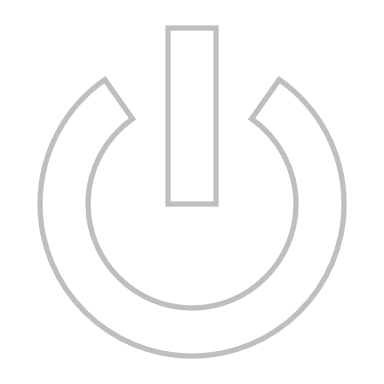 Maintains integrity
STRUCTURE
Protects components
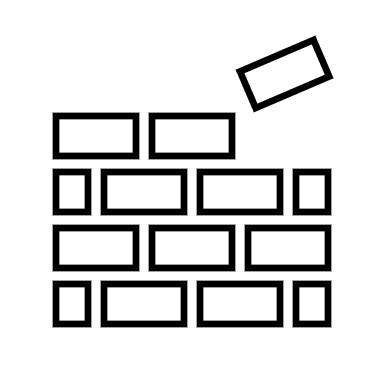 Jed Fazler
27
Color Palette
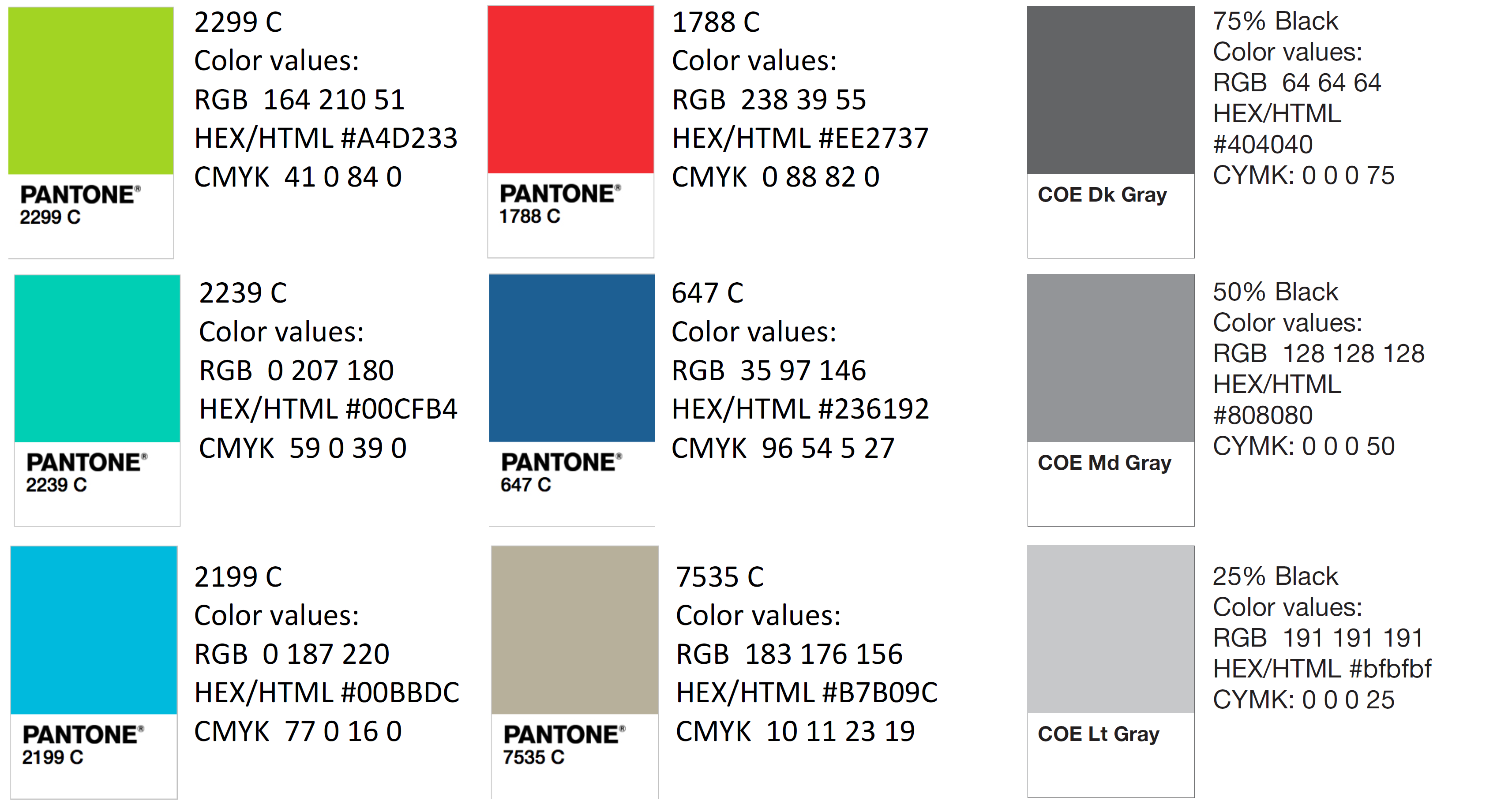 28
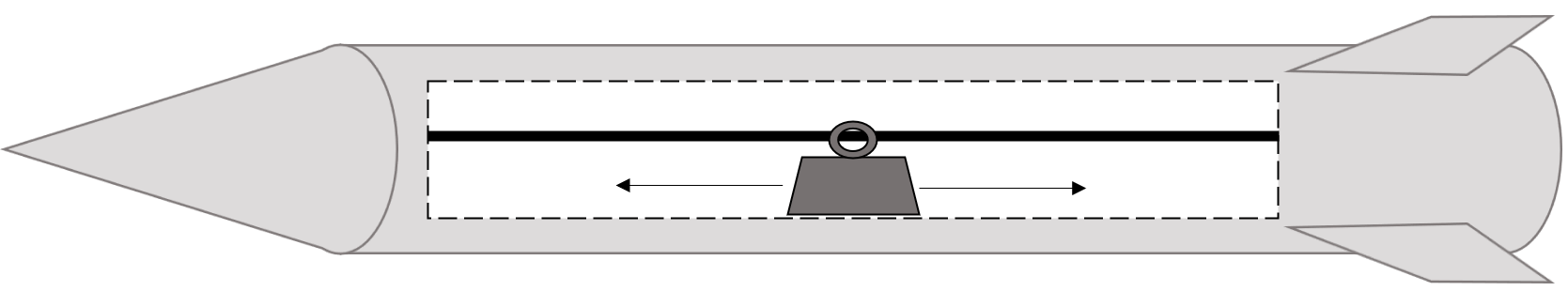 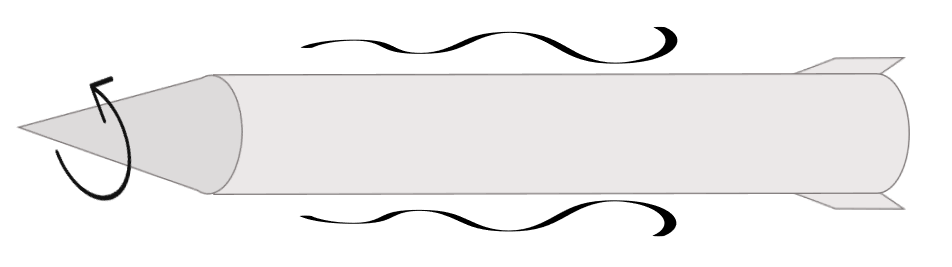 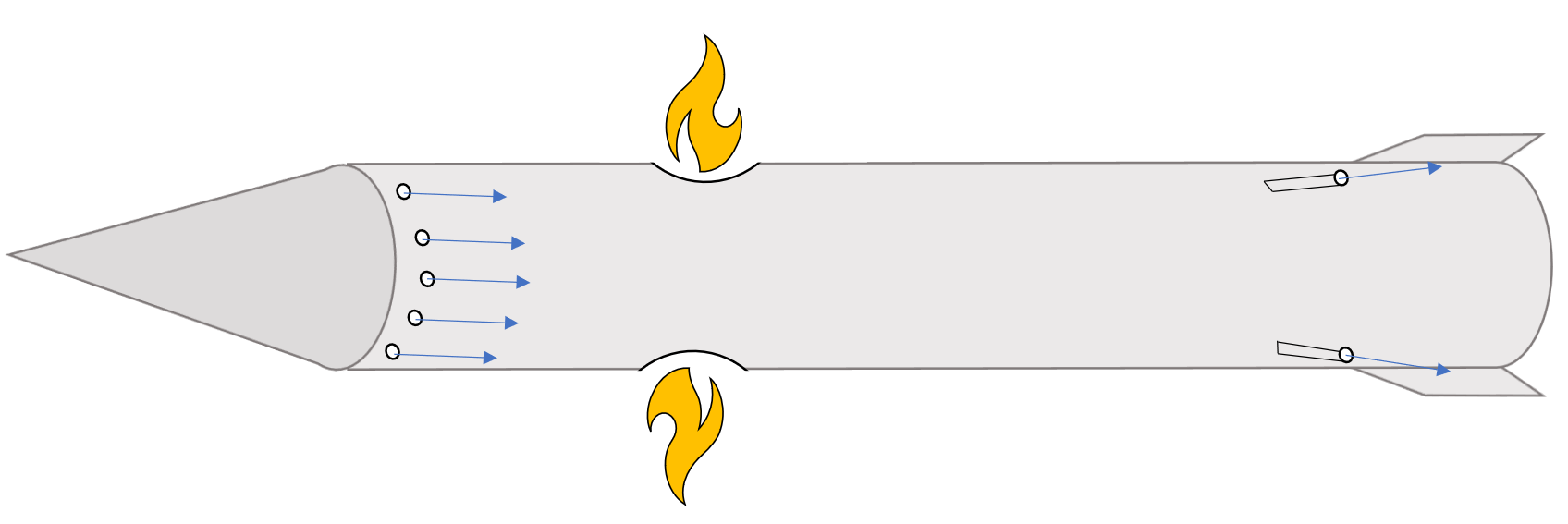 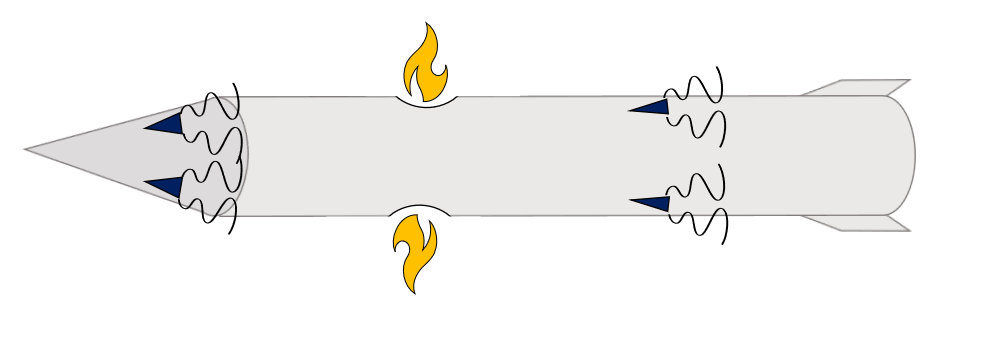 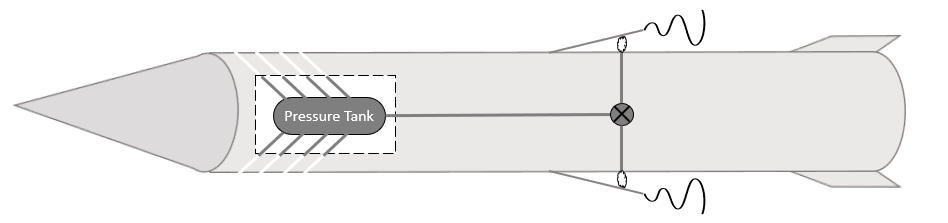 29
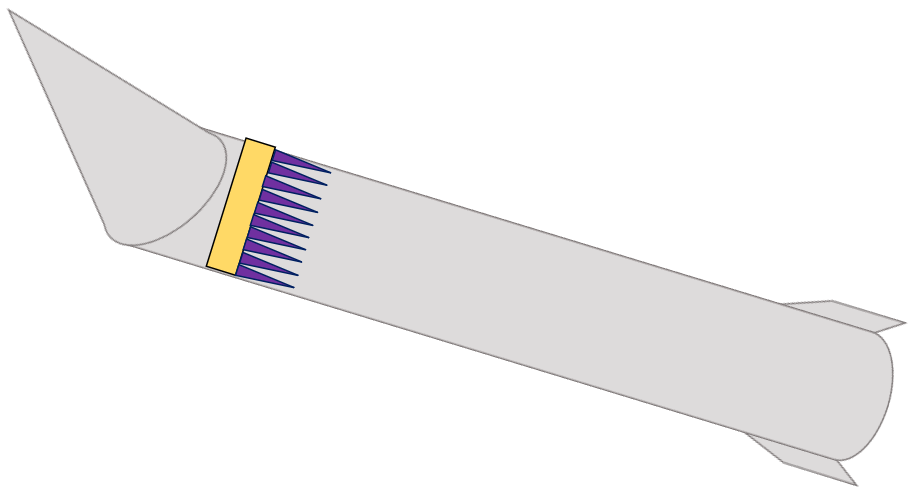 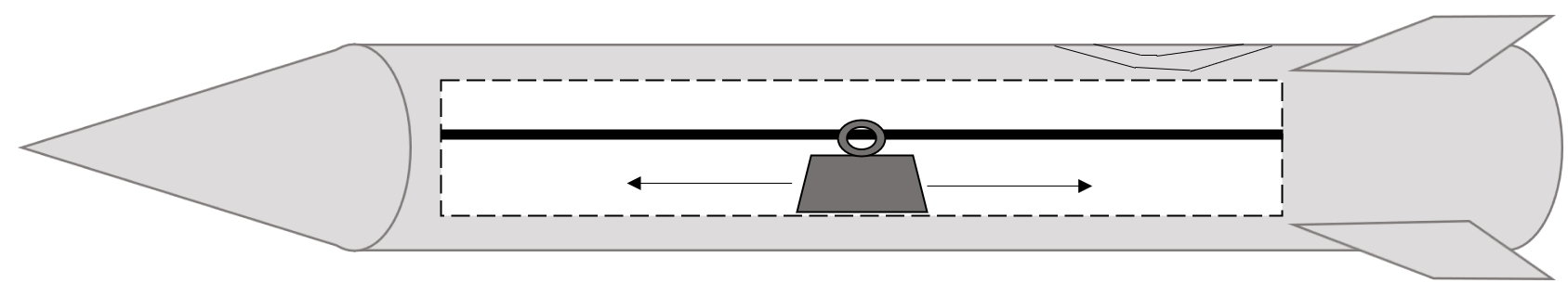 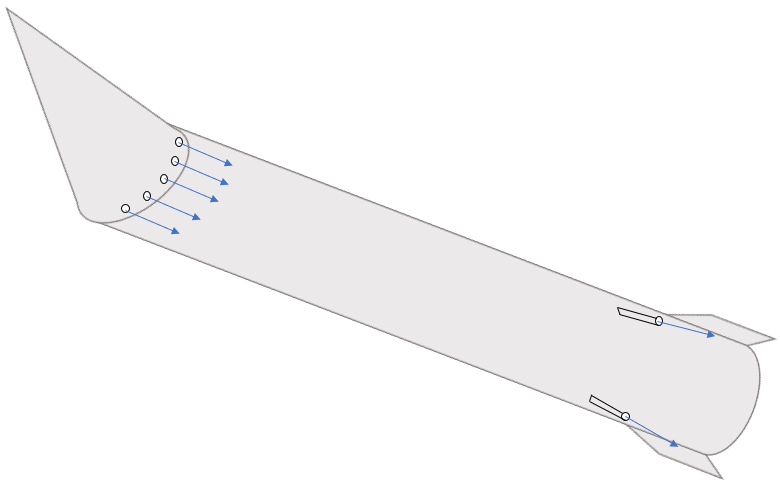 30
31
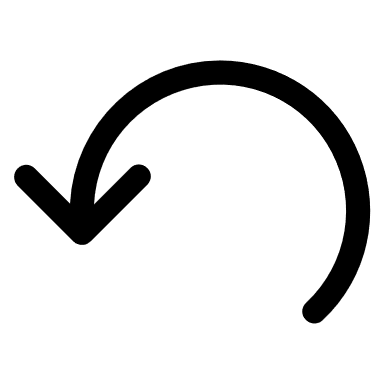 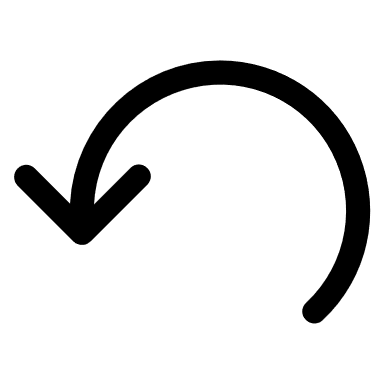 32
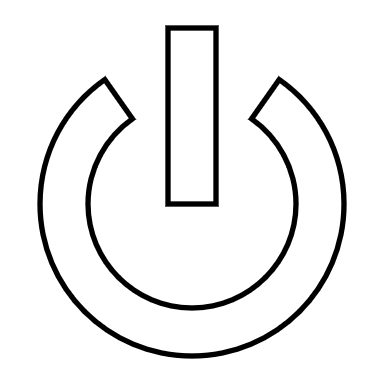 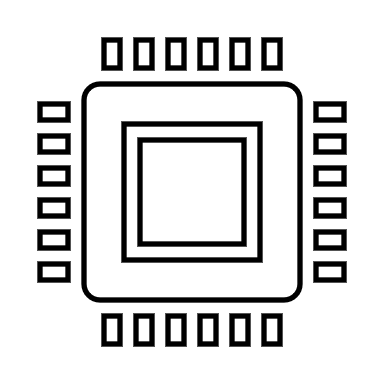 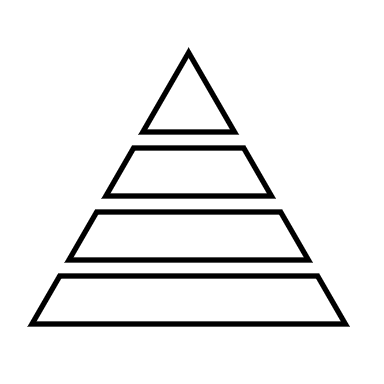 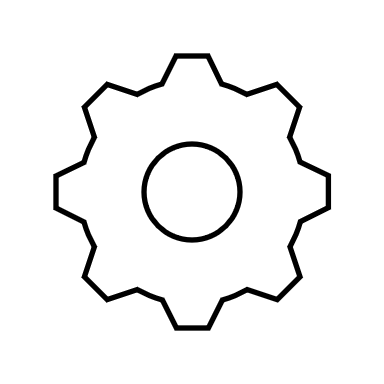 33
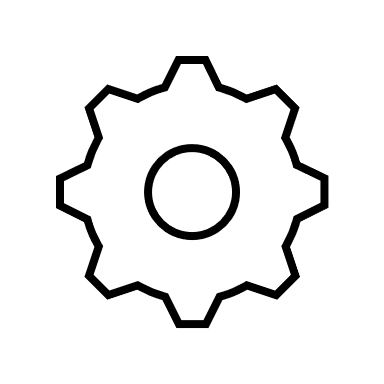 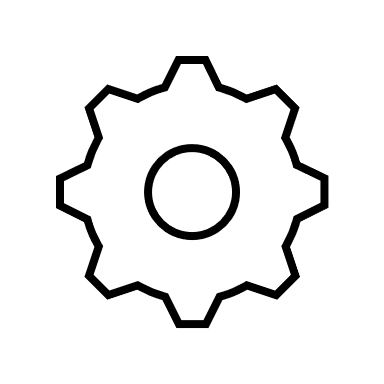 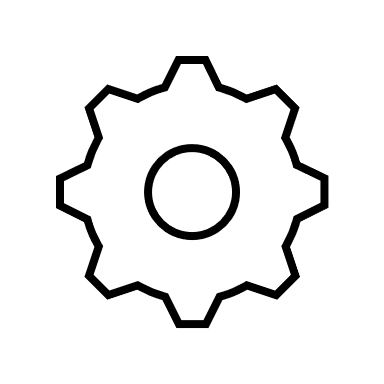 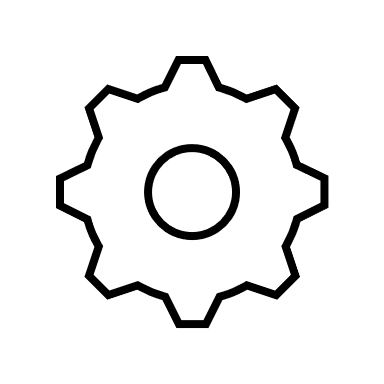 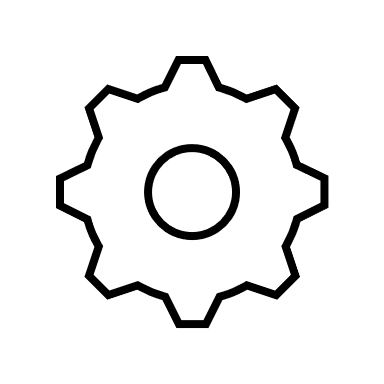 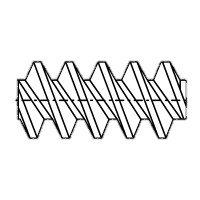 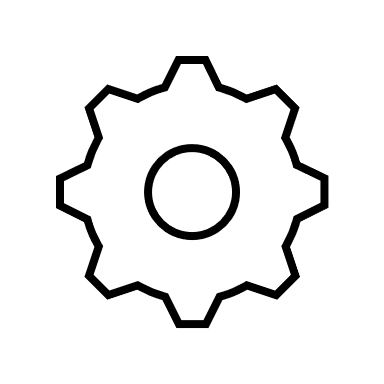 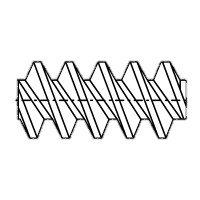 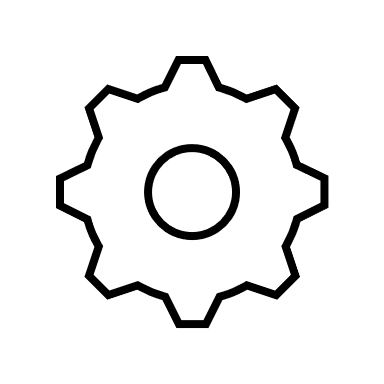 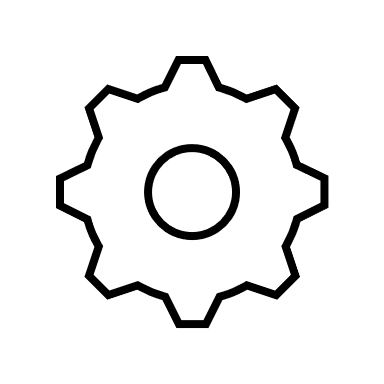 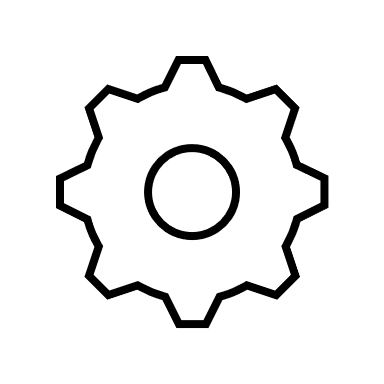 Rotating Contact Surfaces
Linear Actuators
Nose Pulleys
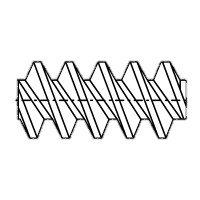 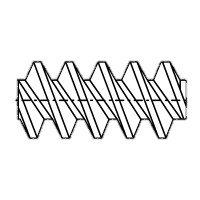 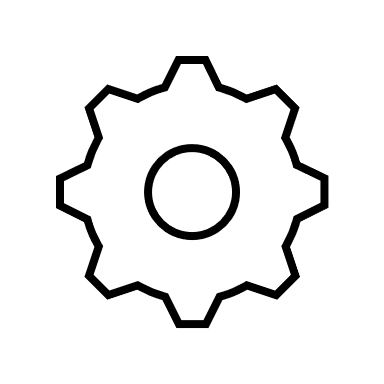 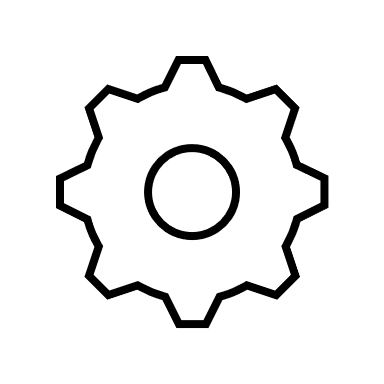 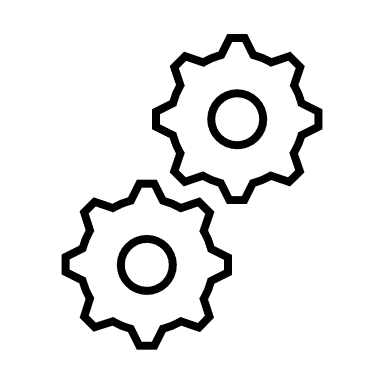 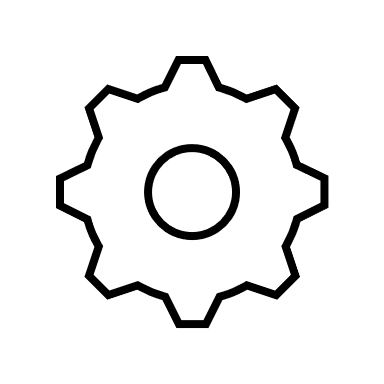 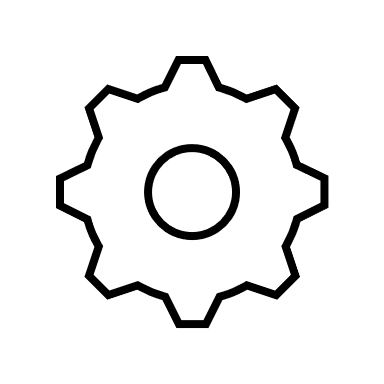 Basic Rotating Nose
2 DOF Gear Box
Polar Controller
Robert Smith
34
35